Что такое эра?
ЭРА - больший промежуток времени, чем эпоха (100лет)
В хронологии — начальный момент летоисчисления: 
- христианская эра,
- мусульманская эра (хиджра),
- эра Диоклетиана,
- эра Селевкидов, 
-эра «от основания Рима» и т. д.
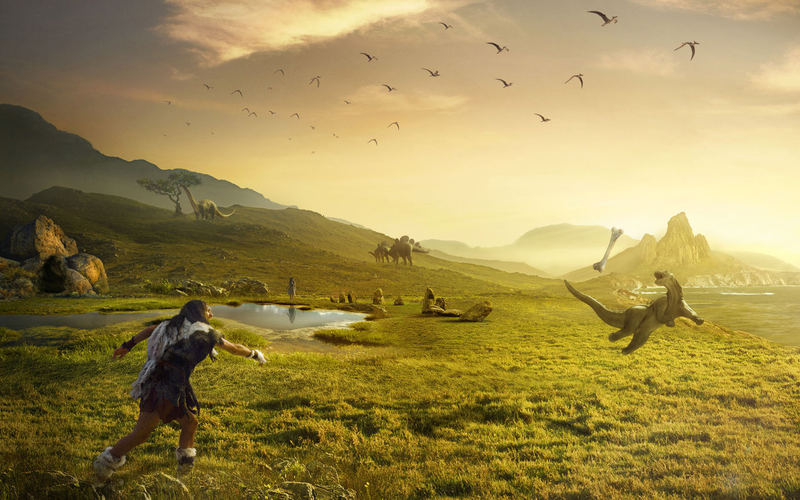 Геологическая эра.
Геологическая эра — промежуток времени геологической истории, в течение которого сформировалась эратема (группа); подразделяется на геологические периоды;   
-палеозойская, 
-мезозойская, 
-кайнозойская эра ,
- Наша эра, н. э.   период времени начиная с 1 года по юлианскому и григорианскому календарям, текущая эпоха. Период времени, заканчивающийся до начала первого  года до нашей эры.
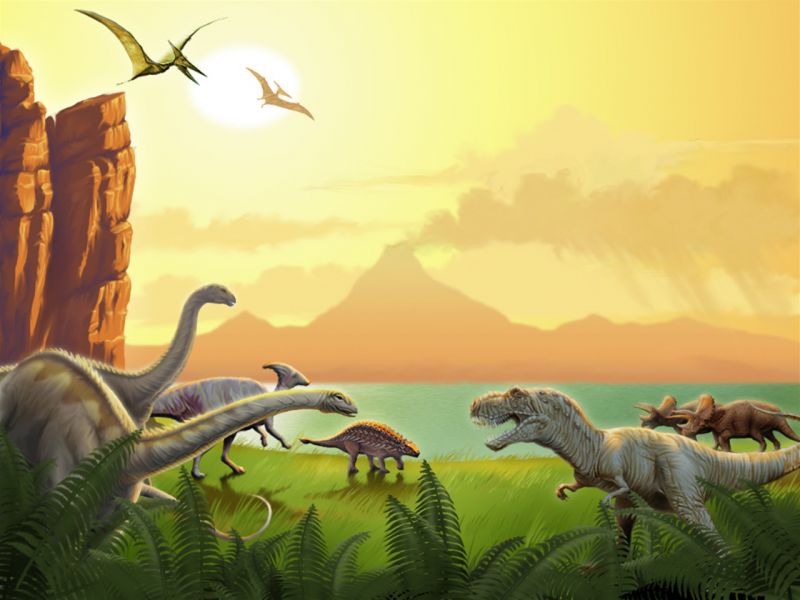 Астрологическая эра .
Астрологическая эра — 
По имени зодиакального созвездия, в котором расположена точка весеннего равноденствия, называется и астрологическая эра. Предполагается, что в настоящее время мы живём на рубеже эпохи Рыб и эпохи Водолея. 
эра Водолея
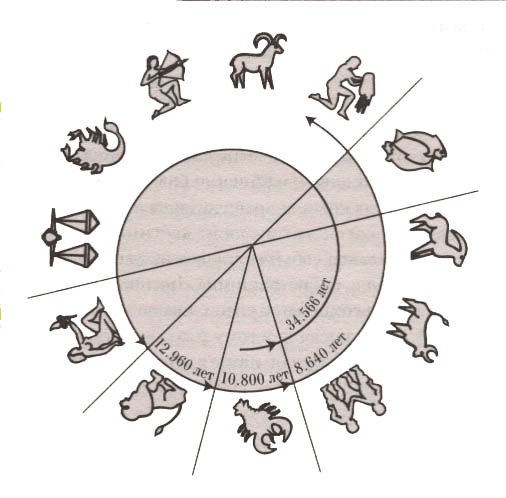 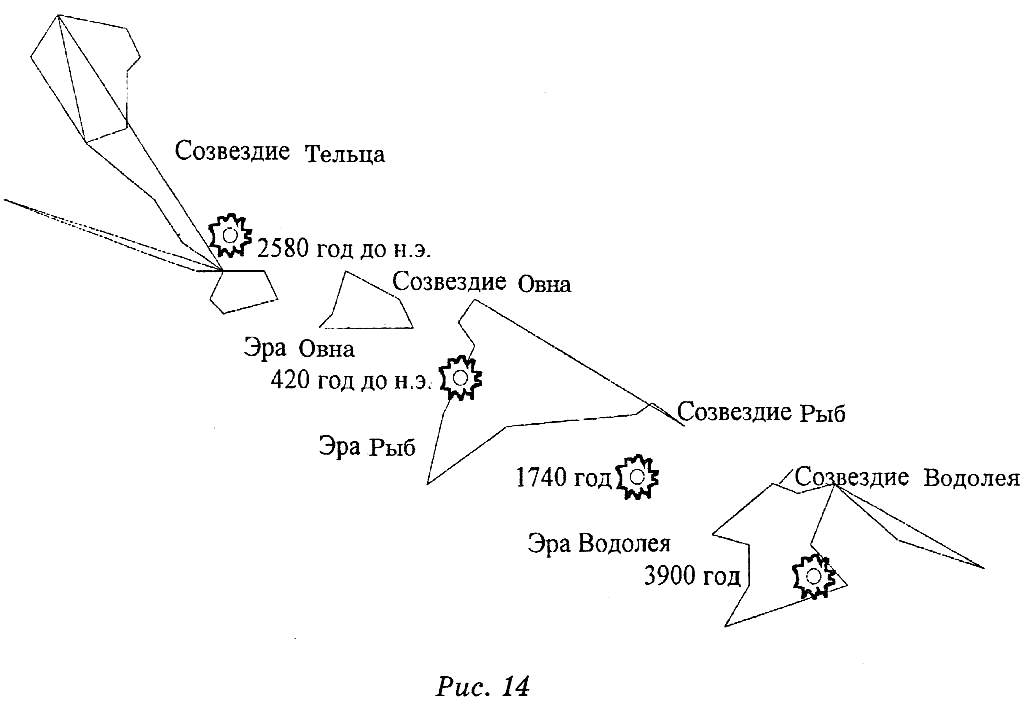 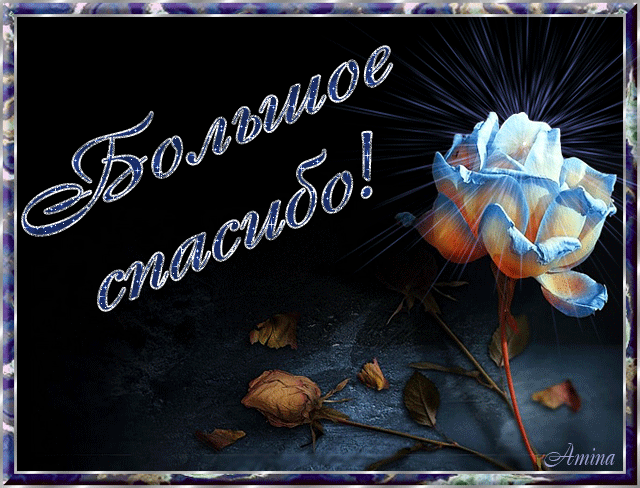